POSTOPERATIVE PAIN STUDY(POPS)
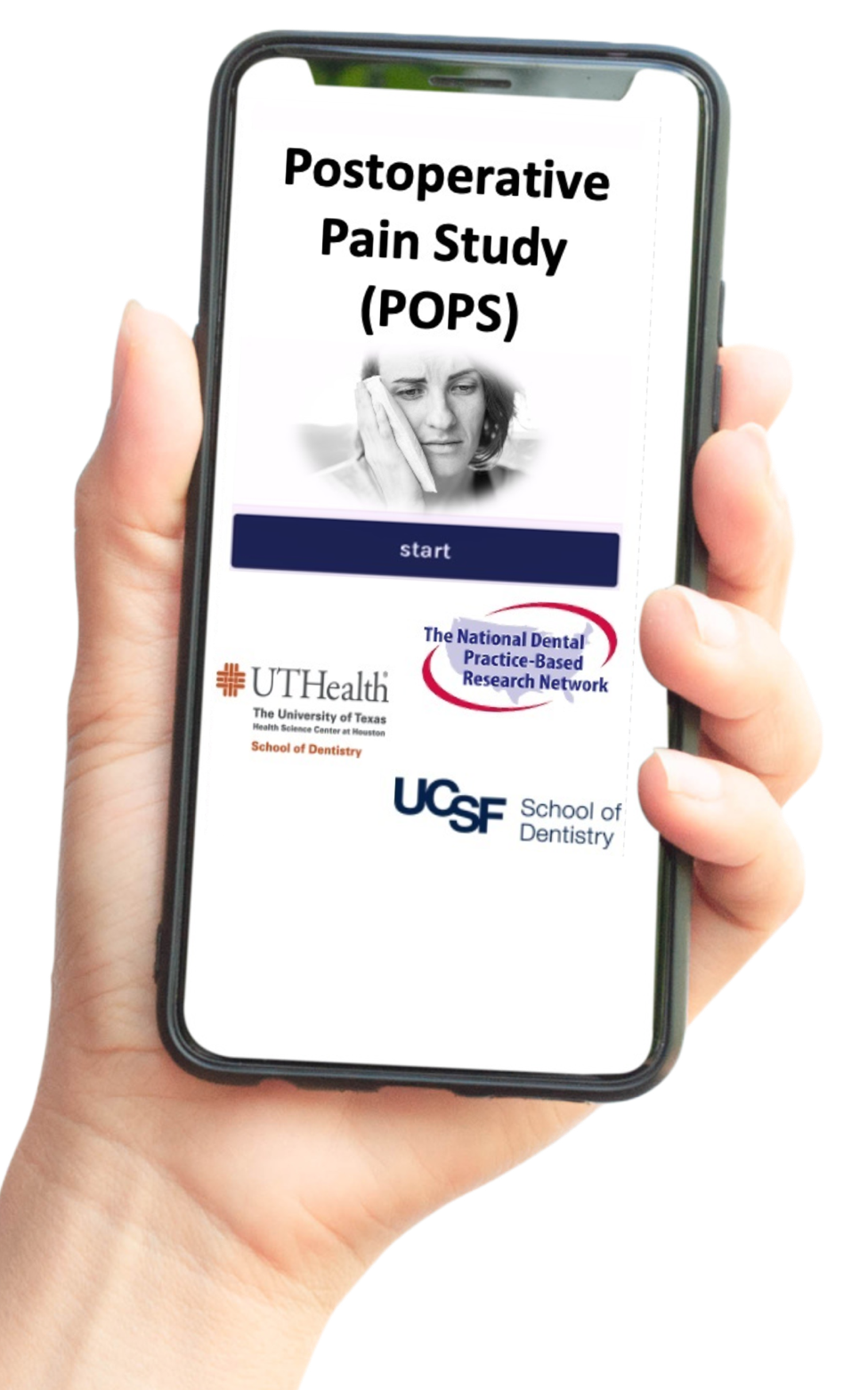 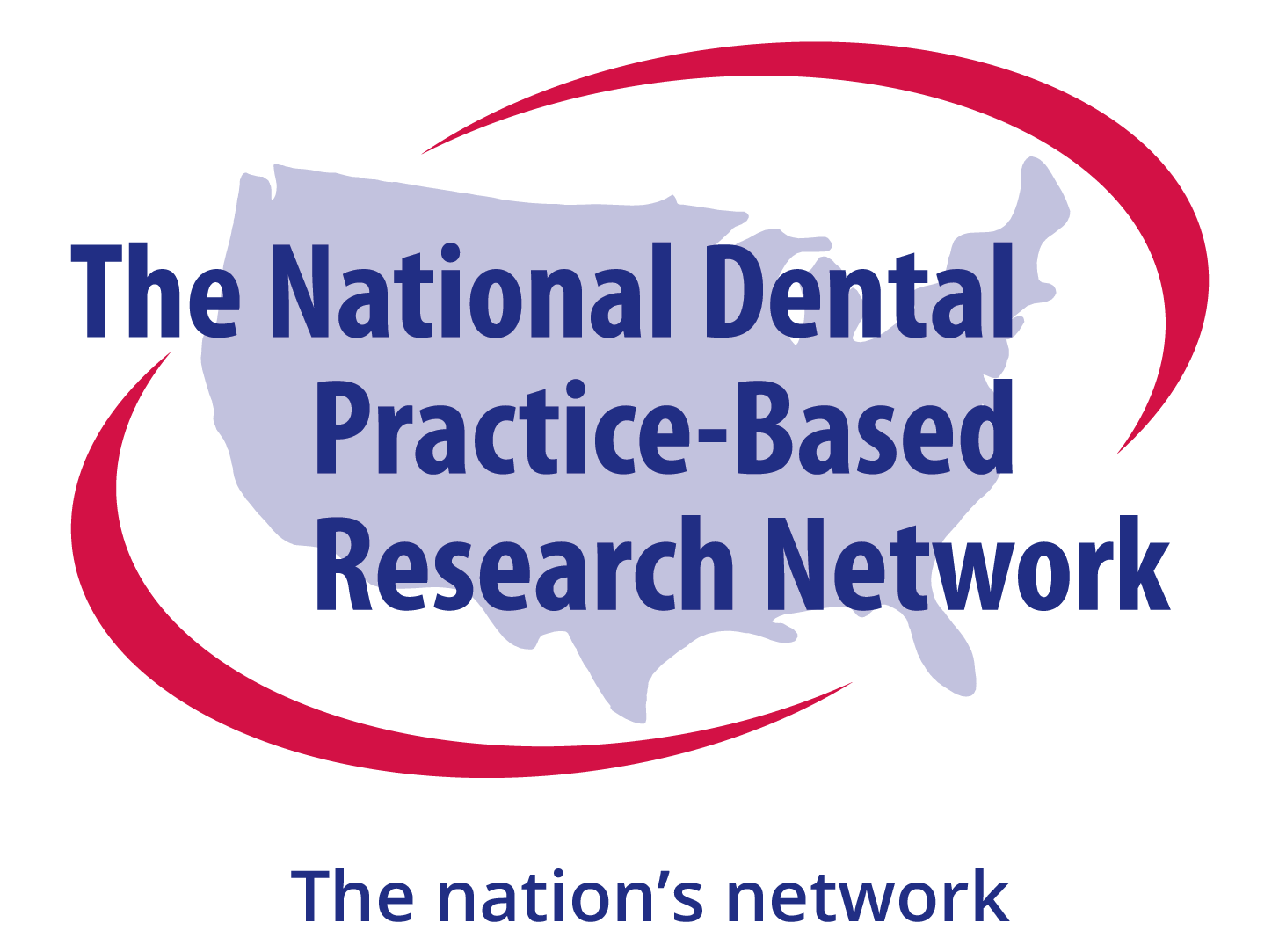 Study Goals
Study design
Interim Analysis: Associations
Time since procedure
Pre-op dental pain
Medication taken
Post-operative dental pain
Dental procedure
Complications: Bleeding and swelling
Patient factors
Patient’s ethnicity
Patient’s age
Patient’s gender
Patient’s SES: Income, Insurance, neighborhood etc.
Non-medicine pain relief methods
Patient’s race
Study Timeline
STUDY SETUP
RAMP-UP
FULL STUDY
DATA ANALYSIS
Practitioner Recruitment Progress
>100% practitioners recruited As of February 29, 2024
158
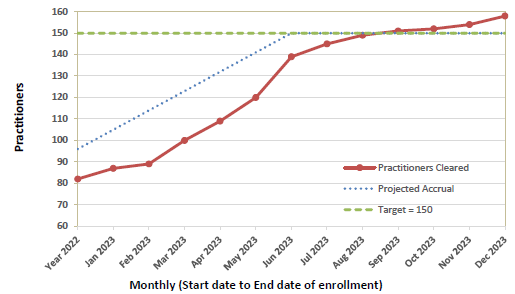 76.6% General Practitioners
57% Male
42% Female
21.5% Specialists
Patient Recruitment Progress
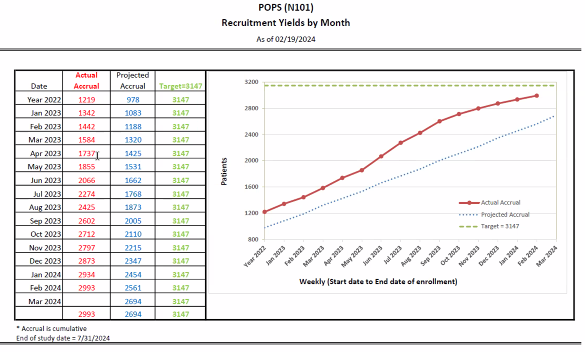 95% patients recruited as of February 29, 2024
2998
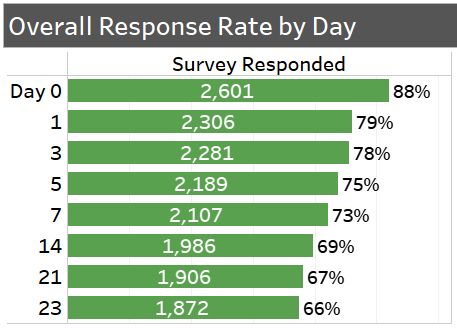 Demographic distribution of patients
Race
59% Caucasian 
12% African American
   5% Asian
   2% Multiple
Ethnicity 
11% Hispanic
56% Male
44% Female
Total participants: 2971
Distribution of Dental Procedures
82% of all procedures
Non-surgical Endo, Extractions, Surgical Implants
Total participants: 2971
Postoperative medications and complications
42% also used non-medicine pain relief methods
Unadjusted Average Pain Intensity (Scale: 0-10)
Similar trajectories – decrease in pain levels
[Speaker Notes: Most importantly, these are unadjusted pain levels – next we add medications and pre-operative pain levels to the model to study variations in pain levels by procedures.]
Patient Pain Report Card
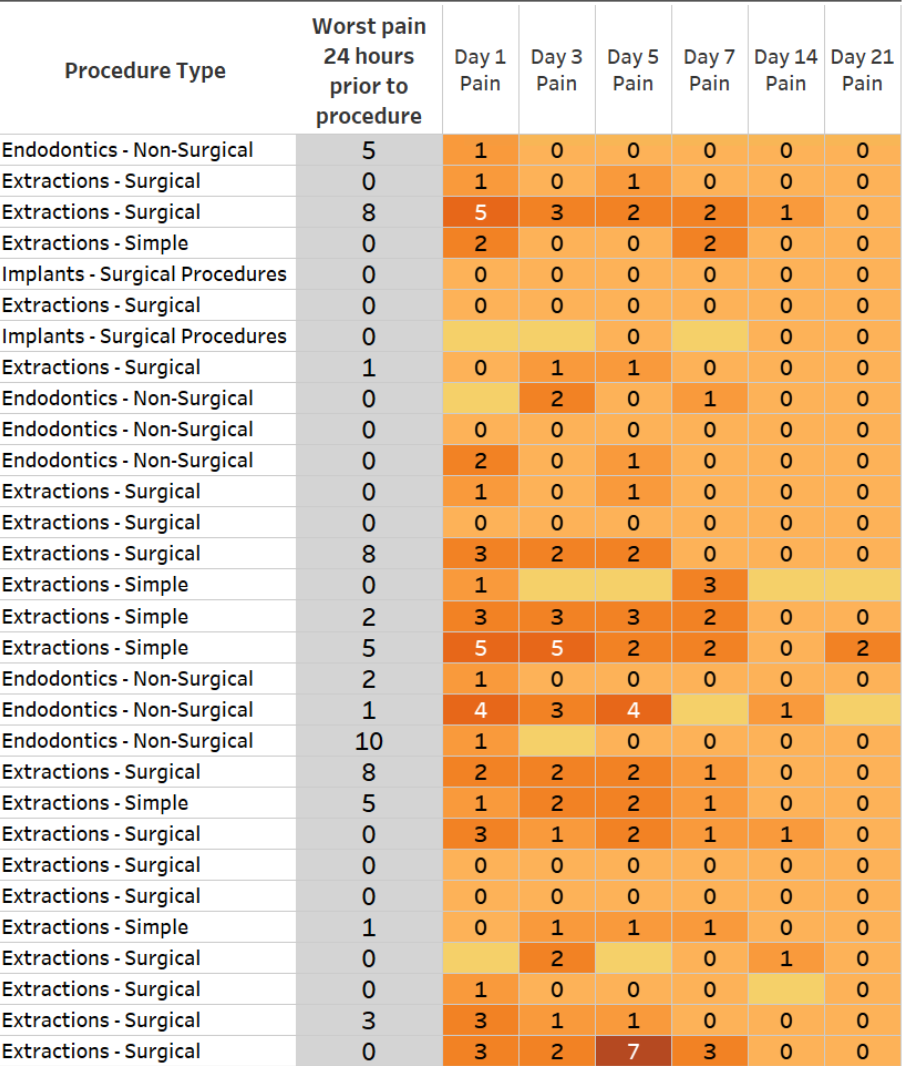 Each practitioner received a personalized report card with the pain ratings of their study participants
Discussion
How does the example report of post-operative pain from one practice compare to that in your practice?

Do you currently utilize any mHealth solutions to track patients' post-operative pain? If so, what are your experiences with them?

Based on the preliminary data from the POPS study, what insights do you find most surprising or informative?

How do you think utilizing a platform like FollowApp.Care could inform your approach to prescribing pain medication after dental procedures?

What potential challenges do you foresee in implementing this technology in your clinic?
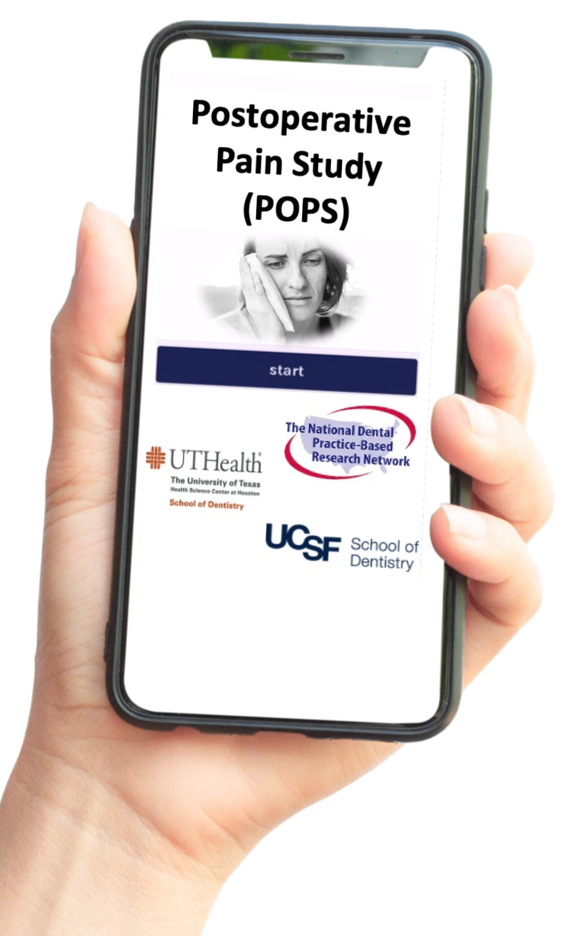 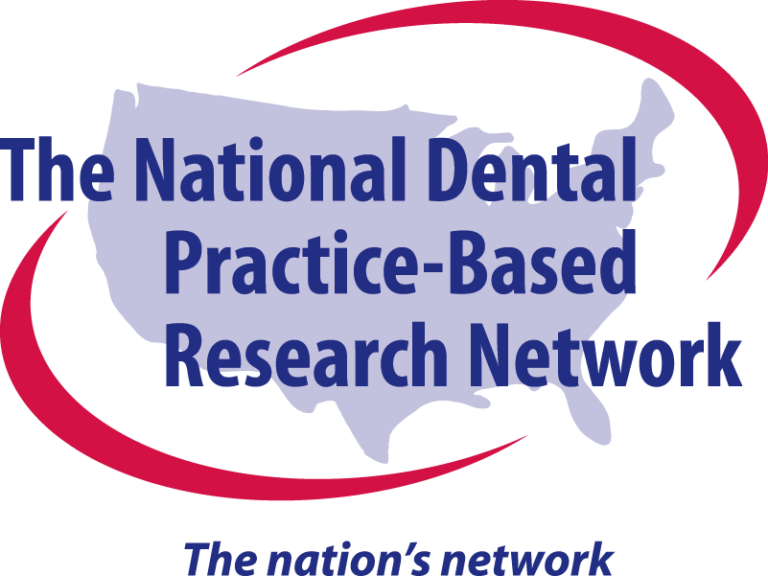 The National Dental PBRN and the POPS Study are supported by 
NIH grants U19-DE-28717 and UH3-DE-029158
during 2019-2025

Please visit our website at NationalDentalPBRN.org